Teaching Workplace Information Literacy in the Community College
LILAC 2012 
Glasgow, Scotland
April 13,2012
From the work of Mike and Nora, focusing on CC Librarianship
Mike Crumpton
Assistant Dean for Administrative Services
The University of North Carolina at Greensboro
macrumpt@uncg.edu

Nora Bird
Assistant Professor, School of Education
Dept. of Library and Information Studies
The University of North Carolina at Greensboro
njbird@uncg.edu
Community Colleges in the U.S.
Date back to 1900
Originally called “Junior Colleges” – first two years to prepare students for University
Now a mix of college preparatory, vocational training, and workforce re-training
Beginnings of Defining the CC Librarian Project
Economic focus on Community Colleges
WILIS study of librarians in North Carolina, USA
IMLS grant to Northern Illinois Library Consortium
Nature of Community College Librarianship, unique skill set
Diversity of staff vs. students served
Project website
Enjoying New Attention
Project Plan
Assessment
Surveys
Focus groups
Field literature
Identification of skill set(s) needed
DACUM
Detailed assessment
Course design
Temp to perm
Professional development
LIS course
Evaluation
Book to celebrate uniqueness
Survey – May 2010
190 respondents 
NC, SC, VA & some nationally
Looked at gender, degree, coursework, skills learned since degree, titles
Some demographic info
Over 70% surveyed has middle or early college programs
High percentage of distance education support
Others listed…………….
On the Job Skills
Languages
What’s Home base perspective?
DE Instruction
Desired Skill Sets
Unique Challenges of CC Libs
Working with diverse clients/patrons
Workforce and lifelong learning issues
Dealing with early and middle colleges
Small staffs and personal skills employed
Distance education programs
Management and administrative skills
Adult learning and andragogy skills
Resource specialization
Workplace information literacy and ID
General Community College curricular purposes:
Academic transfer preparation

Vocational-technical education

Developmental education

Continuing education

Community service
Information Literacy
According to many definitions, the information literate person “must be able to recognize when information is needed and have the ability to locate, evaluate, and use effectively the needed information.” (American Library Association, 1989)
Challenge is:  Would you define Workplace Information Literacy differently?
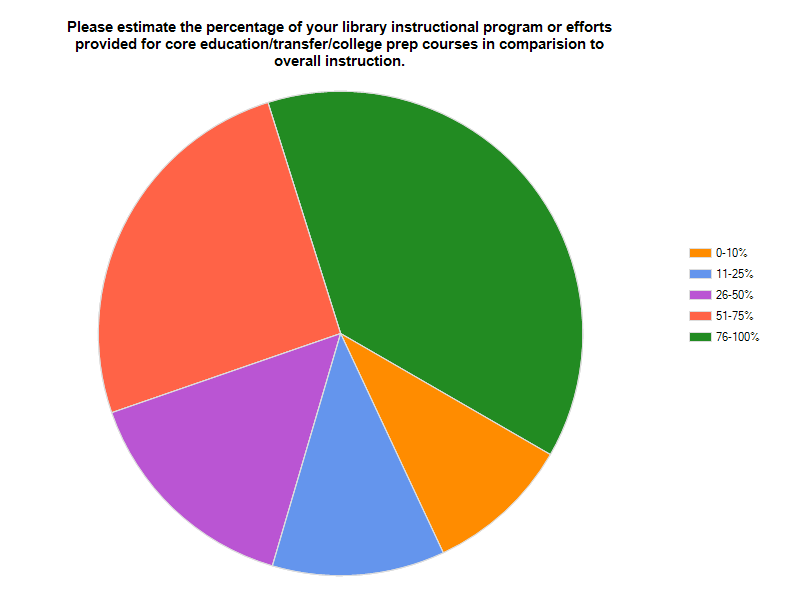 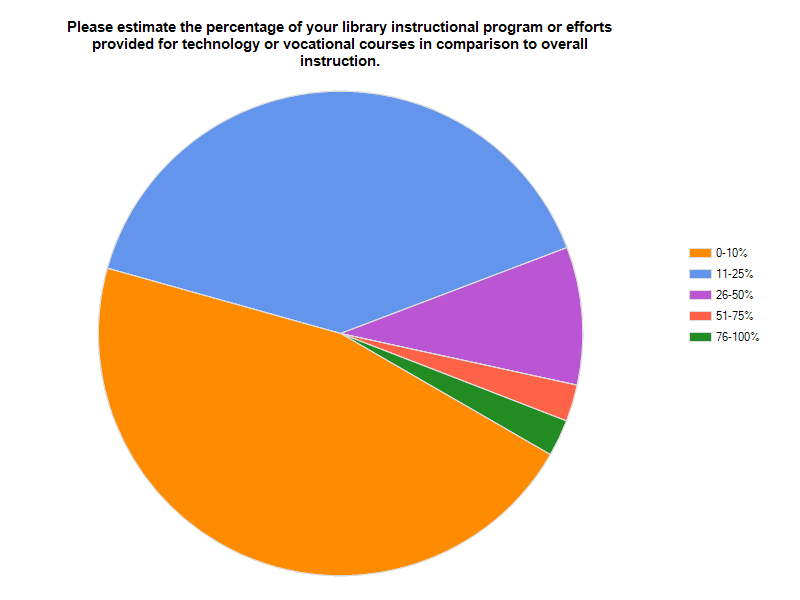 Annemaree Lloyd’s Work
“Information literacy landscapes: Information literacy in education, workplace, and everyday contexts”
Her title says it all. Context is essential to the process. There is no universal information literacy. 
The focus has been on academic information literacy.
[Speaker Notes: Very few “blue-collar” vocations have been studied – Crawford & Irving worked with nursing home staff, Lloyd worked with firefighters, but what about police officers, plumbers, auto mechanics, etc.]
Focus Groups
Confirmed the impression that vocational programs are underserved
“I don’t know many people who have HVAC degrees... If HVAC approached me to do an [IL class] I’d have to get familiar enough to be able to answer subject-specific questions. That’s a mammoth job.”
Also from the focus group
“ …I think their comfort level with us.  Yeah, they may know how to do that, but the ones [instructors] who come back all the time believe that we do a better job –they don’t try to do our job for us, just like we don’t teach English … I think that they see us as professionals in the same way that they are.”
Lifelong learning
“We led a session on our staff development day where people can choose to take our workshop at the library, and the information technology people loved it because in NC Live there’s a place you can go where you work on certain cars.  The depth of the knowledge is for real people, it’s not just academic.  Yeah, I think the workplace and the fact that we have older students could be developed.”
Producing IL Equity
Re-investment of time into addressing issues of equity in information literacy teachings:
Emphasis on explicit instruction
Addressing economic, social and political factors
Early student engagement
New “conceptualizations” of reading
IL as practice
Insights from workplace information literacy
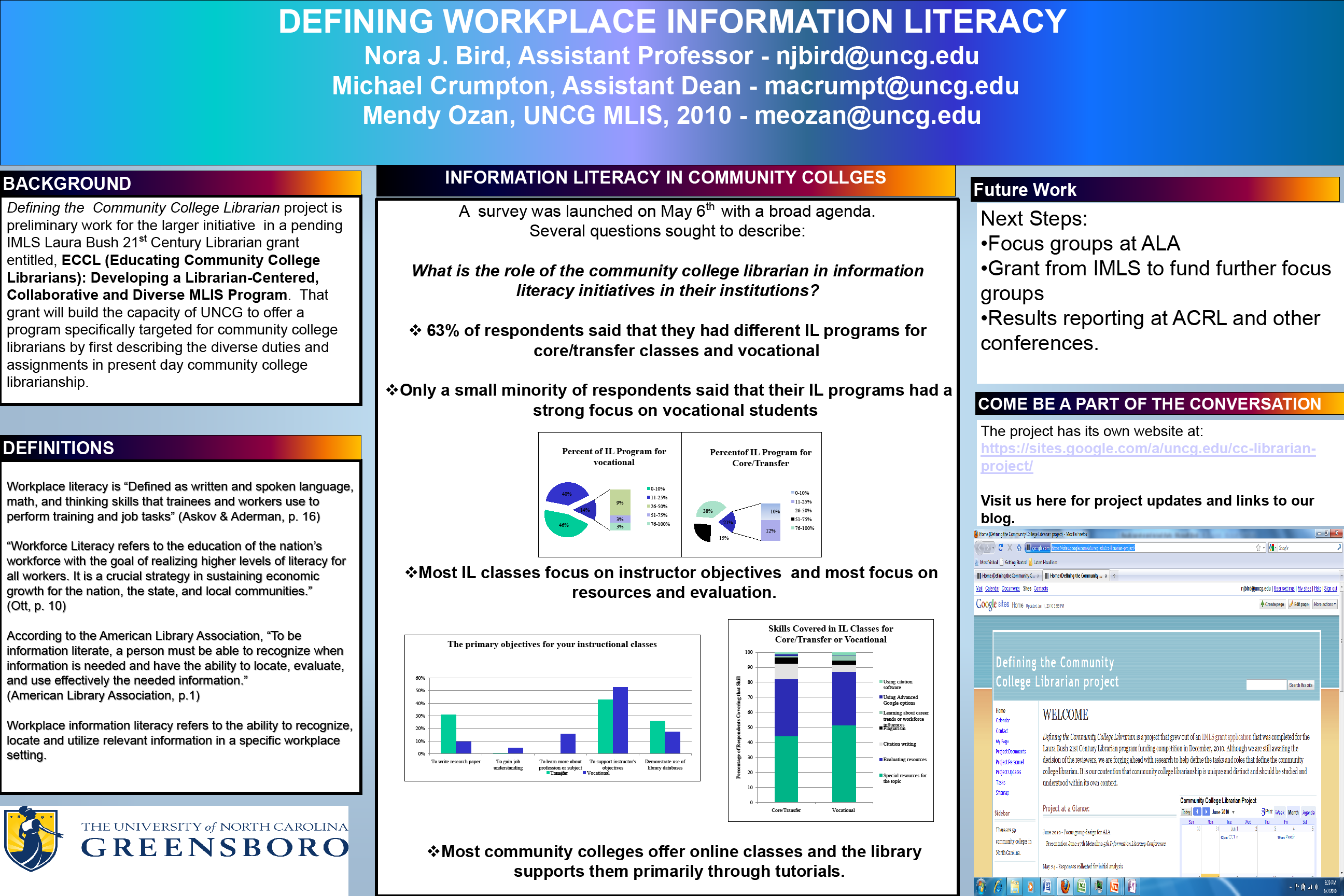 IMLS Grant Goals
Develop series of continuing education modules, based on research via MLIS
Employ “Teacher-Librarian-Faculty” practicum for MLIS students
Grow continuing education coursework into full-course development for MLIS program
Resource developed for widespread distribution and support of curriculum content, such as a textbook
Original Grant Feedback
Scope of project good on reg and nat level
Diversity elements important
Program could have impact in addressing needs not for CC Lib
Program could be sustainable
More differences between cc libraries and academics needed
More research needed to focus on core competencies needed
Include CC Faculty in DACUM
Focus on training differences
Positive
Critical
Intended Results
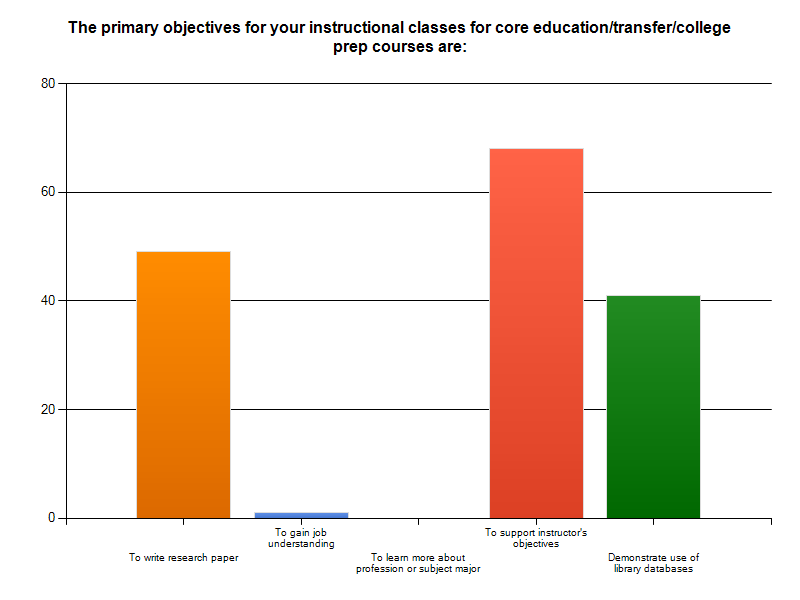 Instructor Objectives key!
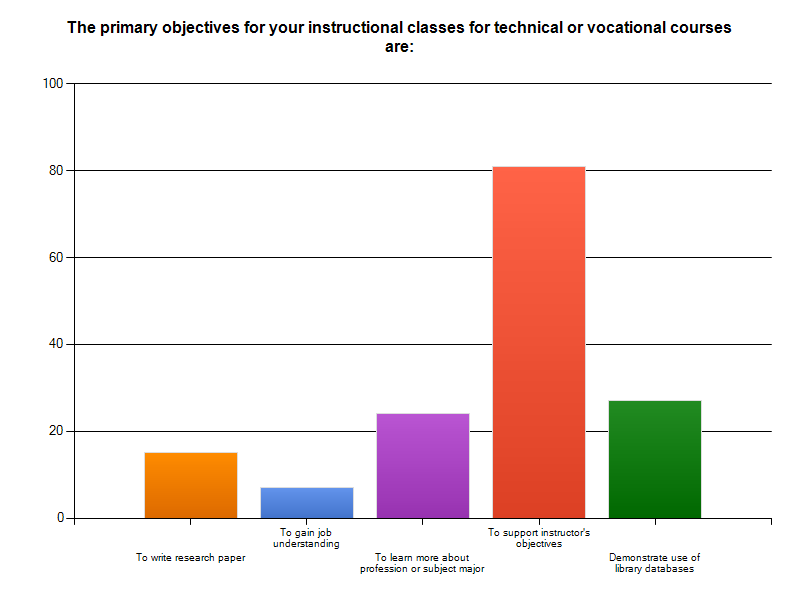 Disparity with papers and jobs
Working with Instructors
Subject Matter Experts

Course specific needs

More resources, less academic structure

Request job related resources

Web evaluation skills important
McGill’s Continuing Education
Addresses information literacy for continuing education curriculum
Addresses diverse learning objectives and needs of CE students
Andragogy
Culture and language
Active environments
Instructor awareness
Of options available
Of need for including IL within coursework
JMU  - Employer Expectations
Research study
Types of information in the workplace
Information tools used in the workplace
Activities performed by research and information
Research skills needs
How do graduating students measure up?

Results recommend a more varied approach to information literacy instruction
Crawford and Irving’s Human Element
Key role of human relations in the workplace to foster information literacy

Proactive consultation with agencies involved in skill development and training

Provide internally benchmarks, resources and space dedicated to fostering IL growth
Writing Objectives for Library Instruction
SME = primary faculty member
Behavioral objectives =
Demonstrated behaviors
Action verbs
Expected level of achievement
Cognitive objectives =
General instructional objective (learning domain)
Specific types of performance
Implementation Strategy
CLER
Configurations
relationships
Linkages
Org links, i.e. course
Environment
Physical, social and intellectual forces
Resources 
Support mechanisms
Kirkpatrick’s 4 Levels of Training Evaluation
The four levels of Kirkpatrick's evaluation model essentially measure:

REACTIONS-What they thought and felt about the training
LEARNING-The resulting increase in knowledge or capability
TRANSFER-Extent of behavior and capability improvement and implementation/application
RESULTS-The effects on the business or environment resulting from the trainee's performance
ADDIE Model
The ADDIE instructional design model is the generic process traditionally used by instructional designers and training developers. The five phases—Analysis, Design, Development, Implementation, and Evaluation—represent a dynamic, flexible guideline for building effective training and performance support tools.
Outcomes Assessment
Ohio State case study
Assess course objectives
IL goals and librarian relationships
Instructor’s perspective
Measured 
Instructor satisfaction with student work
Compared library instruction for outcomes
Opportunity for supportive instruction
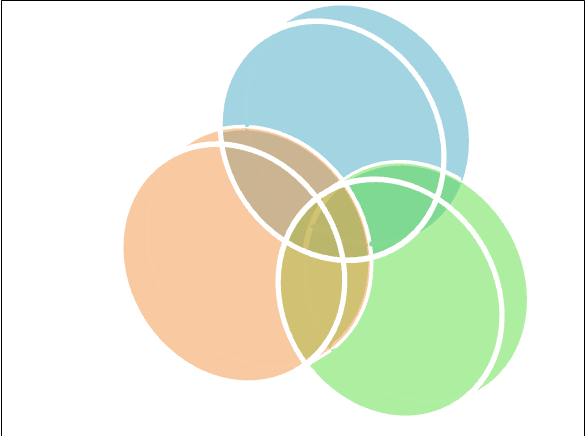 Current Theory
and Research
LIBRARIAN
Practical Work Experience
FACULTY
STUDENT
Academic Content
Real Learning Connections Project
Community College Partners
Each member of the class is linked with a practitioner in a community college.
Checking theory being learned from articles with what is being done in libraries. 
They will write about the connections and disconnections.
Training vs. Education
Practice

Taking action

Focus on performance

Knowledge content

Educating first
Theory

Cultivate minds

Knowledge

Change to known's

Training for something
Training
Education
Post-Literacy Considerations
Skimming not reading

Scanning of information represented visually

Digital engagement
In Summary
Community colleges and their libraries serve a broad range of needs, including vocational/technical programs needing different information skills
Need for workplace literacy instruction strong
Advocacy needed for support of this unique environment
Uniqueness translates into broader range of skill sets for librarians
Workforce changes still trending high, challenges for librarians will increase
References and Readings
Bird, Nora J., Michael A. Crumpton, Melynda Ozan, and Tim Williams. "Workplace Information Literacy: a Neglected Priority." Journal of Business & Finance Librarianship 17.1 (2012): 18-33.
Dowell, D. (2006). Introduction. In D. Dowell (Ed.) It’s all about student learning: Managing community and other college libraries in the 21st century. Westport, CT: Libraries Unlimited. 
Karp, R. (2006). Leadership issues for community college librarians. In D. Dowell (Ed.) It’s all about student learning: Managing community and other college libraries in the 21st century. Westport, CT: Libraries Unlimited. 
Kirkpatrick, Donald L. Evaluating Training Programs. New York, NY:  Berrett-Koehler, 1994.
Lloyd, A. (2010). Information literacy landscapes: Information literacy in education, workplace, and everyday contexts. Oxford, UK: Chandos Publishing.
Lloyd, A. and Williamson, K. (2008). Towards an understanding of information literacy in context: Implications for research. Journal of Librarianship and Information Science, 40(1),  3-12.
Marshall, J. G., Marshall, V. W., Morgan, J. C., Barreau, D., Moran, B. B., Solomon, P., et al. (2005). Workforce issues in library and information science (WILIS). UNC Institute on Aging and UNC School of Information and Library Science: Institute of Museum and Library Services.  
O'Hanlon, Nancy. "Information Literacy in the University Curriculum: Challenges for Outcomes Assessment." Libraries and the Academy 7.2 (2007): 169-189. Web. 2 Feb. 2012. 
Patterson, David. "Information Literacy and Community Colleges Students: Using New Approaches to Literacy Theory to Produce Equity." Library Quarterly 79.3 (2009): 343-361.
Provasnik, S. and Planty, M. (2008). Community Colleges: Special Supplement to The Condition of Education. Statistical Analysis Report. Washington, DC: National Center for Education Statistics. 
Warren, Leslie A. "Information Literacy in Community Colleges." Reference & User Services Quarterly 45.4 (2006): 297-303.